Mark 10:32-12:34
Reacting to Jesus
Mark 10:32 They were on the road going up to Jerusalem…
Chapters 1-10: 3+ years in Galilee
Chapters 11-16:One week in Jerusalem
What happens when Jesus arrives in Jerusalem?
How do people react?
What happens when Jesus arrives in Jerusalem?
Mark 11:1 As they approached Jerusalem, at Bethpage and Bethany, near the Mount of Olives…
He sent two of his disciples, 2 and said to them, “Go into the village opposite you, and immediately as you enter it, you will find a colt tied there, on which no one has ever sat; untie it and bring it here.
Mark 11:3 If anyone says to you, ‘Why are you doing this?’ you say, ‘The Lord has need of it’; and immediately he will send it back here.
It almost seems scripted…
Mark 11:4 They went away and found a colt tied at the door, outside on the street; and they untied it.
Mark 11:5 Some of the bystanders were saying to them, “What are you doing, untying the colt?” 
6 They spoke to them just as Jesus had told them, and they gave them permission.
Seems questionable…
Mark 11:7 They brought the colt to Jesus and put their coats on it; and he sat on it.
Mark 11:8 And many spread their coats in the road, and others spread leafy branches which they had cut from the fields.
Mark 11:9 Those who went in front and those who followed were shouting: 
Hosanna!
10 Blessed is he who comes in the name of the Lord;
Blessed is the coming kingdom of our father David;
Hosanna in the highest!”
Mark 11:9 Those who went in front and those who followed were shouting: 
Hosanna!
10 Blessed is he who comes in the name of the Lord;
Blessed is the coming kingdom of our father David;
Hosanna in the highest!”
It’s hard for us tofully appreciate this…
Mark 11:9 Those who went in front and those who followed were shouting: 
Hosanna!
10 Blessed is he who comes in the name of the Lord;
Blessed is the coming kingdom of our father David;
Hosanna in the highest!”
The prophets say the Messiah will come from the east, from the Mount of Olives(Ezek. 43:1, 2; Zech. 14:4).
Mark 11:9 Those who went in front and those who followed were shouting: 
Hosanna!
10 Blessed is he who comes in the name of the Lord;
Blessed is the coming kingdom of our father David;
Hosanna in the highest!”
Zechariah 9:9 Rejoice, O people of Zion! Shout in triumph, O people of Jerusalem! Look, your king is coming to you. He is righteous and victorious, yet he is humble, riding on a donkey— riding on a donkey’s colt.
Mark 11:9 Those who went in front and those who followed were shouting: 
Hosanna!
10 Blessed is he who comes in the name of the Lord;
Blessed is the coming kingdom of our father David;
Hosanna in the highest!”
Palm branches…
Hosanna…
Every part of this scene points to one thing:
The Messiah Kinghas arrived!
Mark 11:11 Jesus entered Jerusalem and came into the temple; and after looking around at everything, He left for Bethany with the twelve, since it was already late.
Not tourism. An inspection
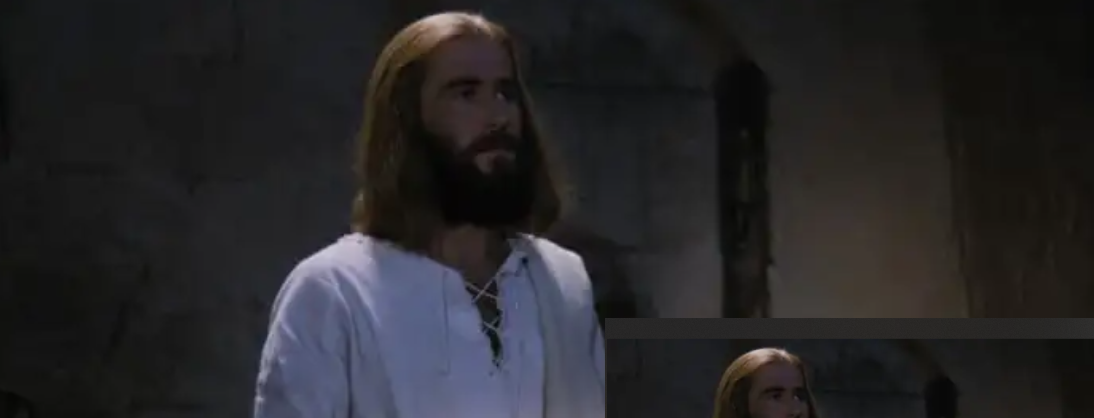 Mark 11:11 Jesus entered Jerusalem and came into the temple; and after looking around at everything, He left for Bethany with the twelve, since it was already late.
Not tourism. An inspection
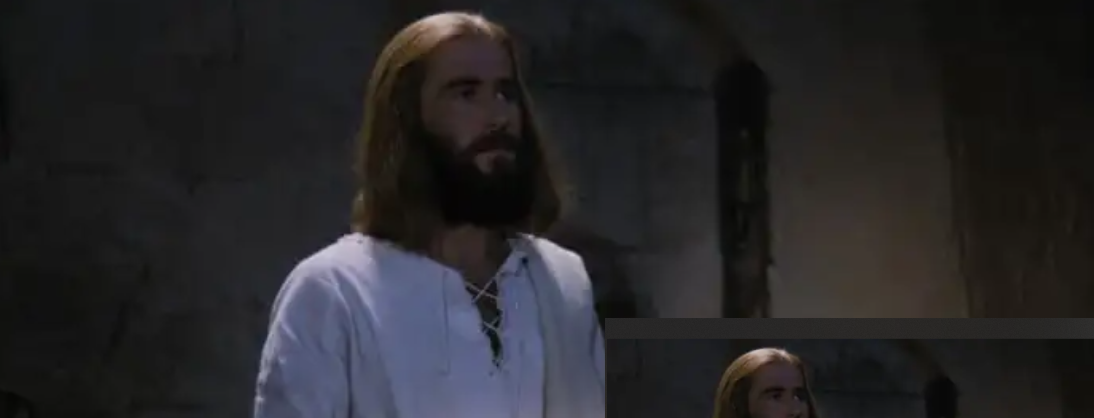 Mark 11:15 …And he entered the temple and began to cast out those who were buying and selling in the temple, and overturned the tables of the
moneychangers and the seats of those who were selling doves; 16 and He would not permit anyone to carry goods through the temple.
17 And He began to teach and say to them, "Is it not written, `MY HOUSE SHALL BE CALLED A HOUSE OF PRAYER FOR ALL THE NATIONS'?
But you have made it a ROBBERS' DEN."
But you have made it a ROBBERS' DEN."
Jesus is the Messiah, the true King, and the temple is his house!
How do people react?
Some rejected Jesus…
Mark 11:18 The chief priests and the scribes heard this, and began seeking how to destroy him; for they were afraid of him, for the whole crowd was astonished at His teaching.
Mark 11:27 ...the chief priests and the scribes and the elders came to Him, 28 and began saying to Him,
Mark 11:27 ...the chief priests and the scribes and the elders came to Him, 28 and began saying to Him,“By what authority are You doing these things…?”
Mark 11:27 ...the chief priests and the scribes and the elders came to Him, 28 and began saying to Him,“By what authority are You doing these things…?”
Mark 11:29 …I will ask you one question and you answer me, and then I’ll tell you by what authority I do these things.
Mark 11:30 “Was the baptism of John from heaven, or from men? 
Answer Me.”
Mark 11:31 They talked it over among themselves. “If we say it was from heaven, he will ask why we didn’t believe John.
Mark 11:32 But do we dare say it was merely human?” For they were afraid of what the people would do, because everyone believed that John was a prophet.
Mark 11:33 Answering Jesus, they said, “We do not know.”
Mark 11:33 Answering Jesus, they said, “We do not know.” And Jesus said to them, “Neither will I tell you by what authority I do these things."
Mark 12:1 And He began to speak to them in parables: "A man PLANTED A VINEYARD, AND PUT A WALL AROUND IT, AND DUG A VAT UNDER THE WINE PRESS, AND BUILT A TOWER,
and rented it out to vine-growers and went on a journey. 2 "And at the harvest time he sent a slave to the vine-growers, in order to receive some of the produce of the vineyard from the vine-growers.
3 "And they took him, and beat him, and sent him away empty-handed. 4 "And again he sent them another slave, and they wounded him in the head, and treated him shamefully.
5 "And he sent another, and that one they killed; and so with many others, beating some, and killing others.
This is personal.
6 "He had one more to send, a beloved son; he sent him last of all to them, saying, `They will respect my son.' 7 "But those vine-growers said to one another,
`This is the heir; come, let us kill him, and the inheritance will be ours!' 8 "And they took him, and killed him, and threw him out of the vineyard.
9 "What will the owner of the vineyard do?
9 "What will the owner of the vineyard do? He will come and destroy the vine-growers, and will give the vineyard to others.
70 AD
10 Have you not read this Scripture: “‘The stone that the builders rejected has become the cornerstone; 11 this was the Lord’s doing, and it is marvelous in our eyes’?”
10 Have you not read this Scripture: “‘The stone that the builders rejected has become the cornerstone; 11 this was the Lord’s doing, and it is marvelous in our eyes’?”
The Scriptures say the Messiah’s rejection will become the cornerstone of God’s plan to save us.
10 Have you not read this Scripture: “ ‘The stone that the builders rejected has become the cornerstone; 11 this was the Lord’s doing, and it is marvelous in our eyes’?”
The Scriptures say the Messiah’s rejection will become the cornerstone of God’s plan to save us.
10 Have you not read this Scripture: “ ‘The stone that the builders rejected has become the cornerstone; 11 this was the Lord’s doing, and it is marvelous in our eyes’?”
Some people rejected Jesus,but not for lack of evidence.
They just didn’t want togive up being in charge.
A common obstacle…
10 Have you not read this Scripture: “ ‘The stone that the builders rejected has become the cornerstone; 11 this was the Lord’s doing, and it is marvelous in our eyes’?”
Some people rejected Jesus,but not for lack of evidence.
They just didn’t want togive up being in charge.
A common obstacle…
10 Have you not read this Scripture: “ ‘The stone that the builders rejected has become the cornerstone; 11 this was the Lord’s doing, and it is marvelous in our eyes’?”
Mark 10:45 For even the Son of Man came not to be served but to serve others and to give his life as a ransom for many.”
Jesus can be trusted.
10 Have you not read this Scripture: “ ‘The stone that the builders rejected has become the cornerstone; 11 this was the Lord’s doing, and it is marvelous in our eyes’?”
How do people react?
Some were curious…
Mark 12:28 One of the scribes came and heard them arguing, and recognizing that He had answered them well, asked Him, “What commandment is the foremost of all?”
Not normal behavior for a scribe.
Mark 12:28 One of the scribes came and heard them arguing, and recognizing that He had answered them well, asked Him, “What commandment is the foremost of all?”
Mark 12:29 Jesus answered, “The foremost is, ‘HEAR, O ISRAEL! THE LORD OUR GOD IS ONE LORD; 30 AND YOU SHALL LOVE THE LORD YOUR GOD WITH ALL YOUR HEART, AND
WITH ALL YOUR SOUL, AND WITH ALL YOUR MIND, AND WITH ALL YOUR STRENGTH.’
31 “The second is this, ‘YOU SHALL LOVE YOUR NEIGHBOR AS YOURSELF.’ There is no other commandment greater than these.”
34 When Jesus saw that he had answered intelligently, He said to him, “You are not far from the kingdom of God.” After that, no one would venture to ask Him any more questions.
How do people react?
Curiosity
Curiosity…
A better description of your current reaction to Jesus?
Re-evaluating misconceptions…
34 When Jesus saw that he had answered intelligently, He said to him, “You are not far from the kingdom of God.” After that, no one would venture to ask Him any more questions.
How do people react?
Curiosity
Read Mark
Jeremiah 29:13 “You will seek Me and find Me when you seek Me with all your heart.” 
Take your questions to a friend.
34 When Jesus saw that he had answered intelligently, He said to him, “You are not far from the kingdom of God.” After that, no one would venture to ask Him any more questions.
A crucial factor in how people respond…
The approval of men
John 12:42 …many even of the rulers believed in Him, but because of the Pharisees they were not confessing Him, for fear that they would be put out of the synagogue;
John 12:42 …many even of the rulers believed in Him, but because of the Pharisees they were not confessing Him, for fear that they would be put out of the synagogue; 43 for they loved the approval of men rather than the approval of God.
John 12:42 …many even of the rulers believed in Him, but because of the Pharisees they were not confessing Him, for fear that they would be put out of the synagogue; 43 for they loved the approval of men rather than the approval of God.
John 12:42 …many even of the rulers believed in Him, but because of the Pharisees they were not confessing Him, for fear that they would be put out of the synagogue; 43 for they loved the approval of men rather than the approval of God.
John 12:42 …many even of the rulers believed in Him, but because of the Pharisees they were not confessing Him, for fear that they would be put out of the synagogue; 43 for they loved the approval of men rather than the approval of God.
A crucial factor in how people respond…
The approval of men
How does the social cost impact your reaction to Jesus?
John 12:42 Nevertheless many even of the rulers believed in Him, but because of the Pharisees they were not confessing Him, for fear that they would be put out of the synagogue; 43 for they loved the approval of men rather than the approval of God.
A crucial factor in how people respond…
The approval of men
Speaking up in public that I’m a Christian…
John 12:42 Nevertheless many even of the rulers believed in Him, but because of the Pharisees they were not confessing Him, for fear that they would be put out of the synagogue; 43 for they loved the approval of men rather than the approval of God.
A crucial factor in how people respond…
The approval of men
Wanting people’s approval more than God’s approval
John 12:42 Nevertheless many even of the rulers believed in Him, but because of the Pharisees they were not confessing Him, for fear that they would be put out of the synagogue; 43 for they loved the approval of men rather than the approval of God.
A crucial factor in how people respond…
The approval of men
Isaiah 40:8 The grass withers, the flower fades, but the word of our God stands forever.
John 12:42 Nevertheless many even of the rulers believed in Him, but because of the Pharisees they were not confessing Him, for fear that they would be put out of the synagogue; 43 for they loved the approval of men rather than the approval of God.
A crucial factor in how people respond…
The approval of men
I did my best to please everyone around me.
John 12:42 Nevertheless many even of the rulers believed in Him, but because of the Pharisees they were not confessing Him, for fear that they would be put out of the synagogue; 43 for they loved the approval of men rather than the approval of God.
A crucial factor in how people respond…
The approval of men
I did my best to please everyone around me.
John 12:42 Nevertheless many even of the rulers believed in Him, but because of the Pharisees they were not confessing Him, for fear that they would be put out of the synagogue; 43 for they loved the approval of men rather than the approval of God.
A crucial factor in how people respond…
The approval of men
I did my best to please everyone around me.
John 12:42 Nevertheless many even of the rulers believed in Him, but because of the Pharisees they were not confessing Him, for fear that they would be put out of the synagogue; 43 for they loved the approval of men rather than the approval of God.
I trusted Christ,my cornerstone.